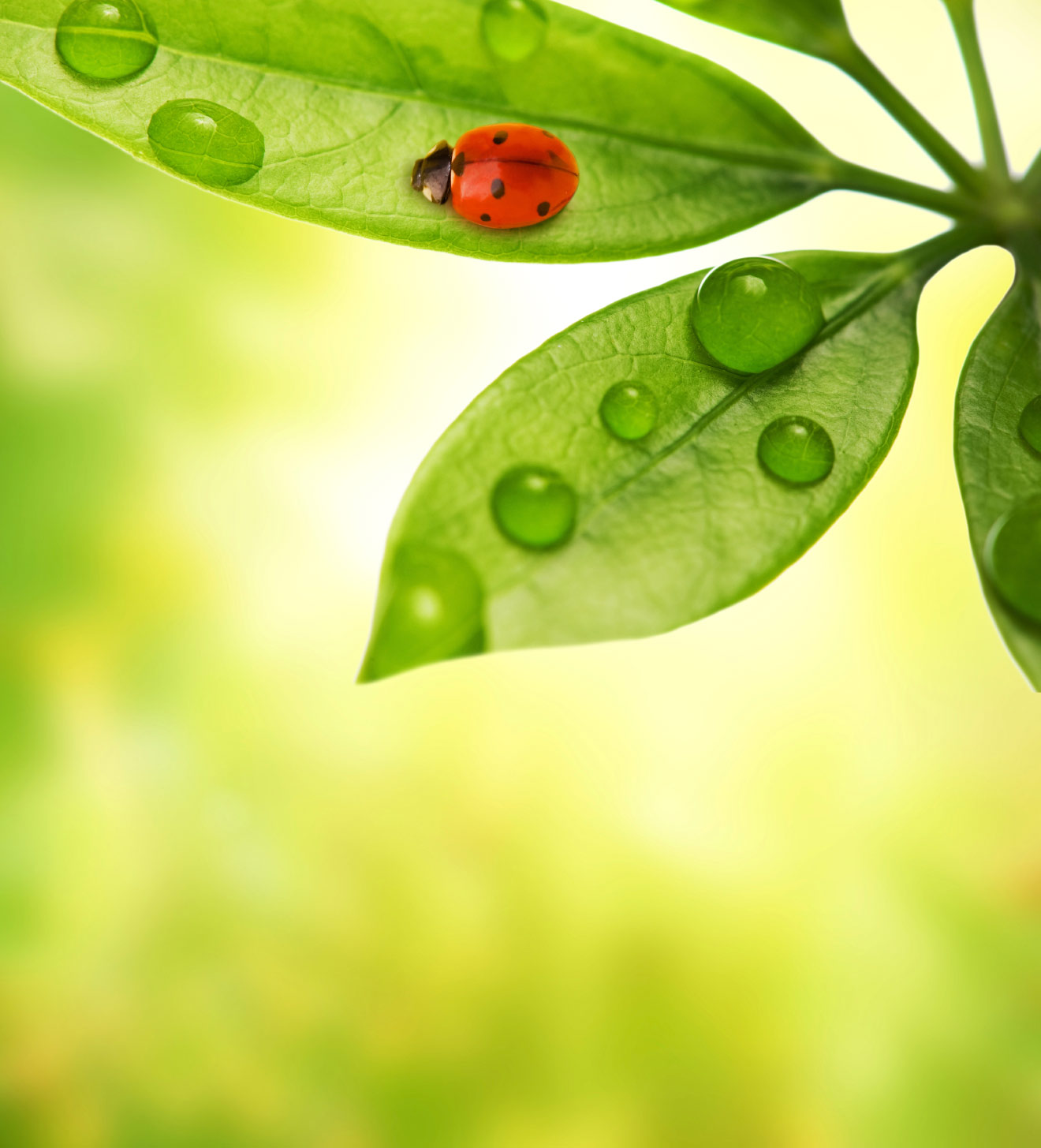 Калейдоскоп эмоций
Электронное дидактическое пособие на развитие эмоциональной сферы дошкольников

Подготовила воспитатель
Буракова О.В.
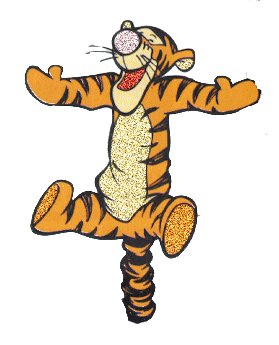 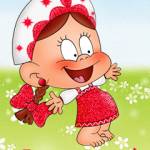 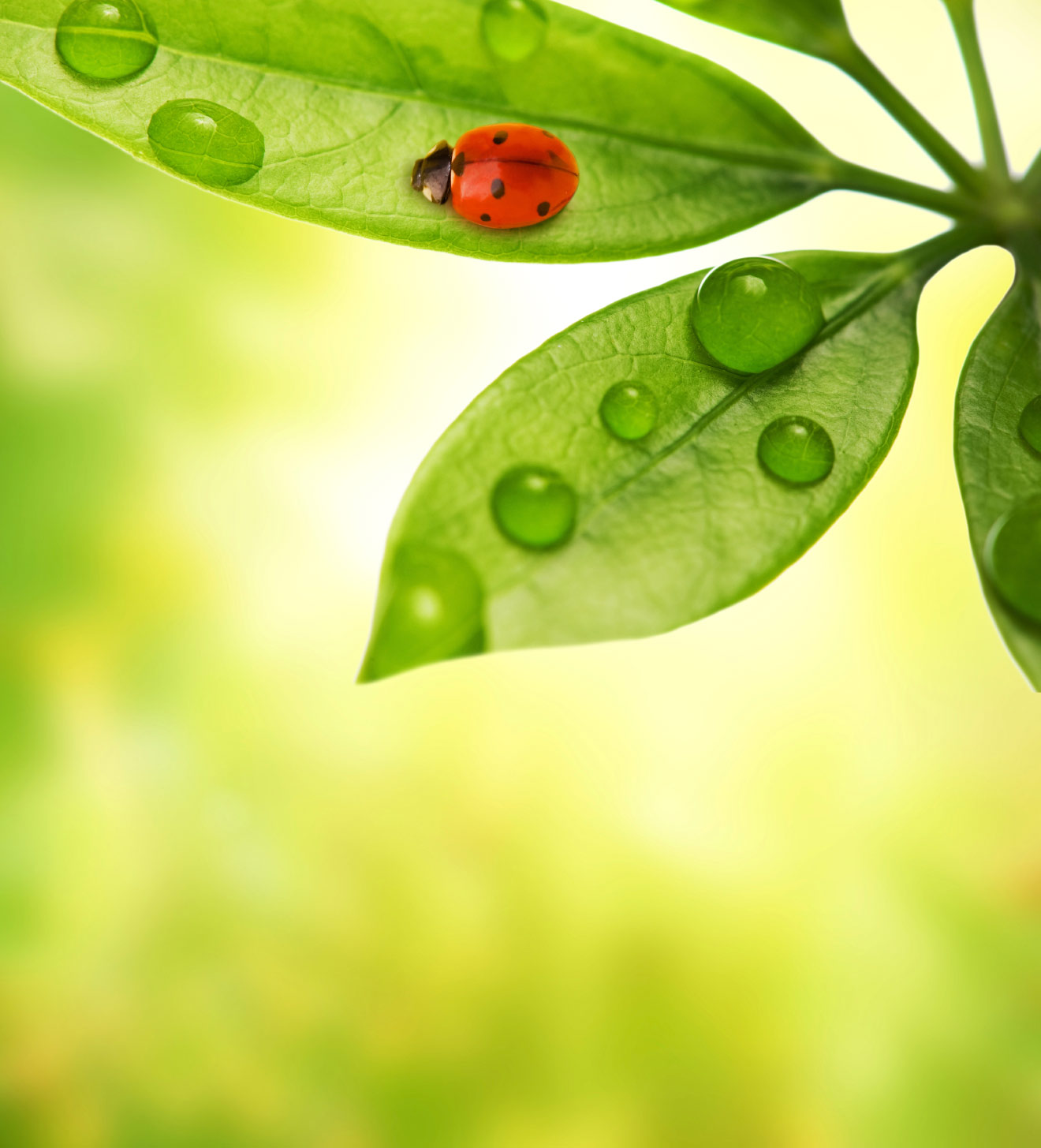 Цели и задачи :
- продолжать знакомство детей с основными эмоциями (радость, грусть, удивление, злость) 
    и их выражением в мимике.
   -развивать умение узнавать и различать основные эмоции предлагая их сравнивать 
   - учить понимать свои чувства  и чувства других людей и рассказывать об этом.
  - закреплять у детей полученные знания об эмоциях.
  - закрепление мимических навыков.
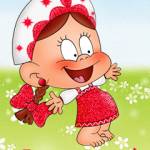 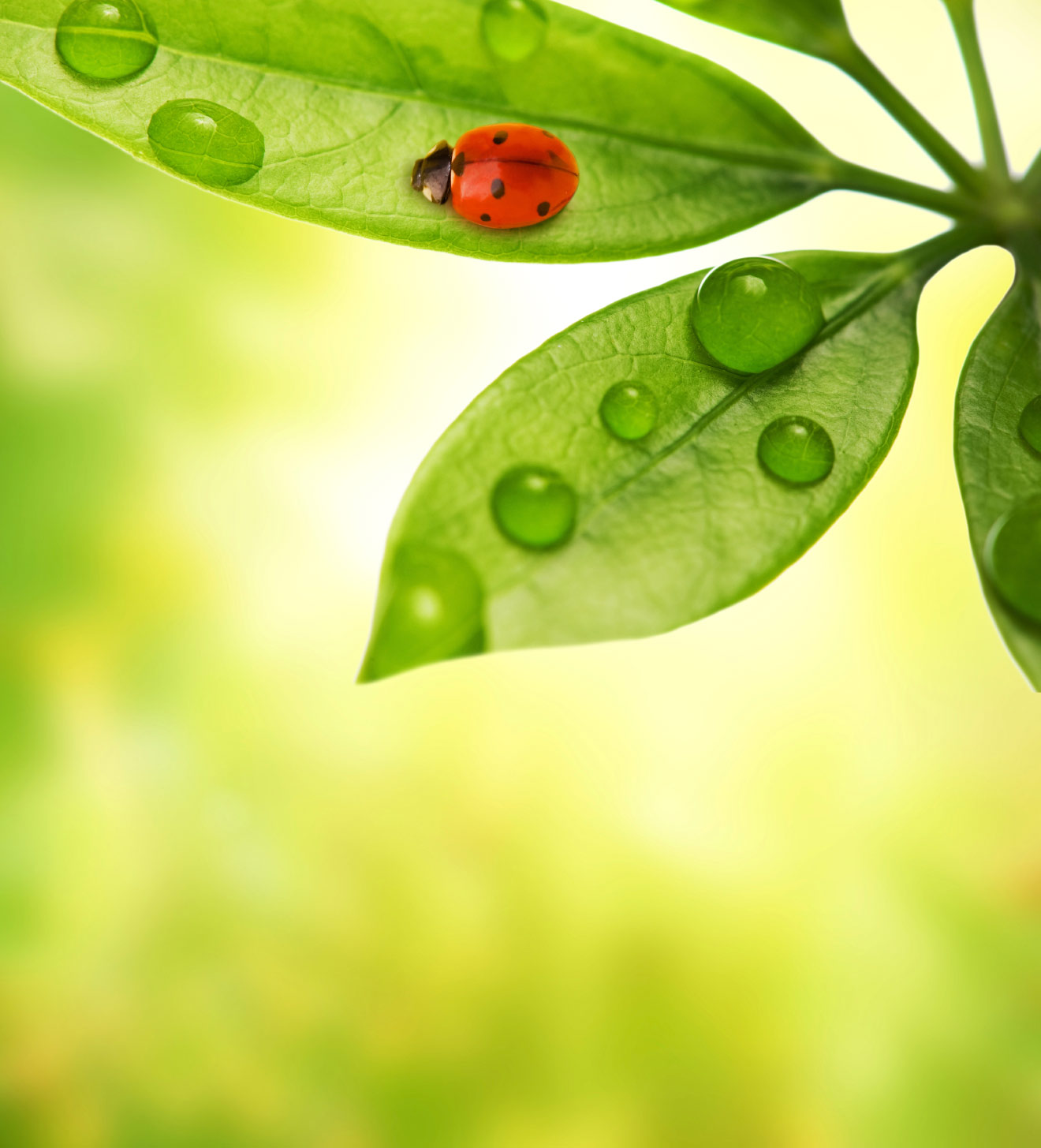 НАЗОВИ ЭМОЦИЮ
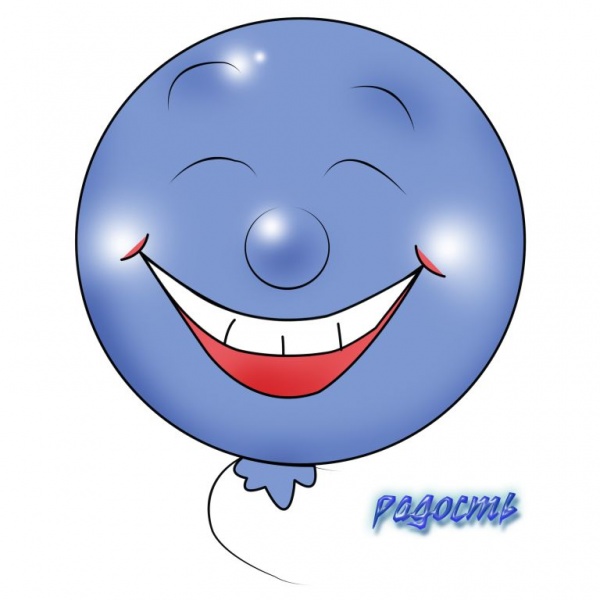 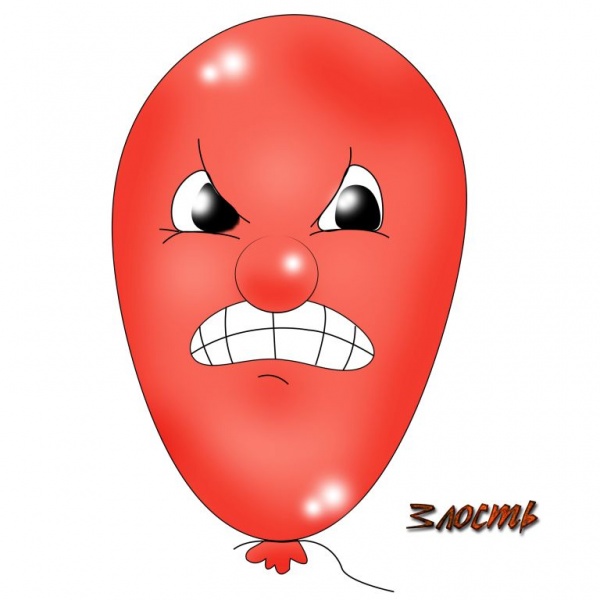 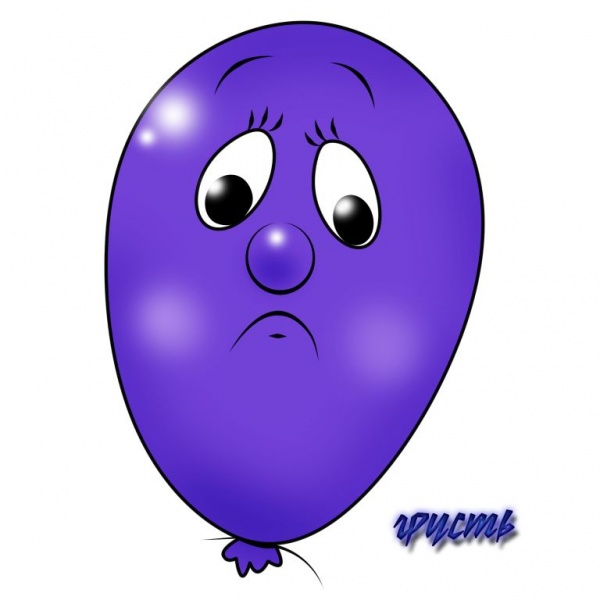 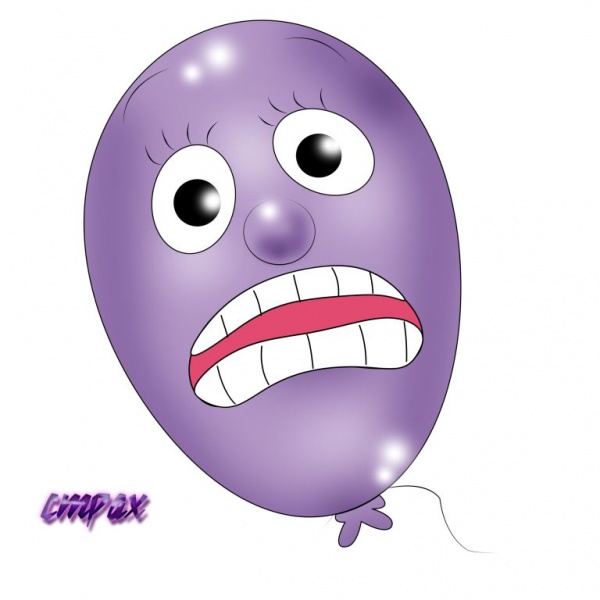 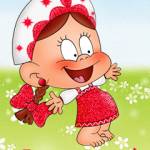 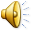 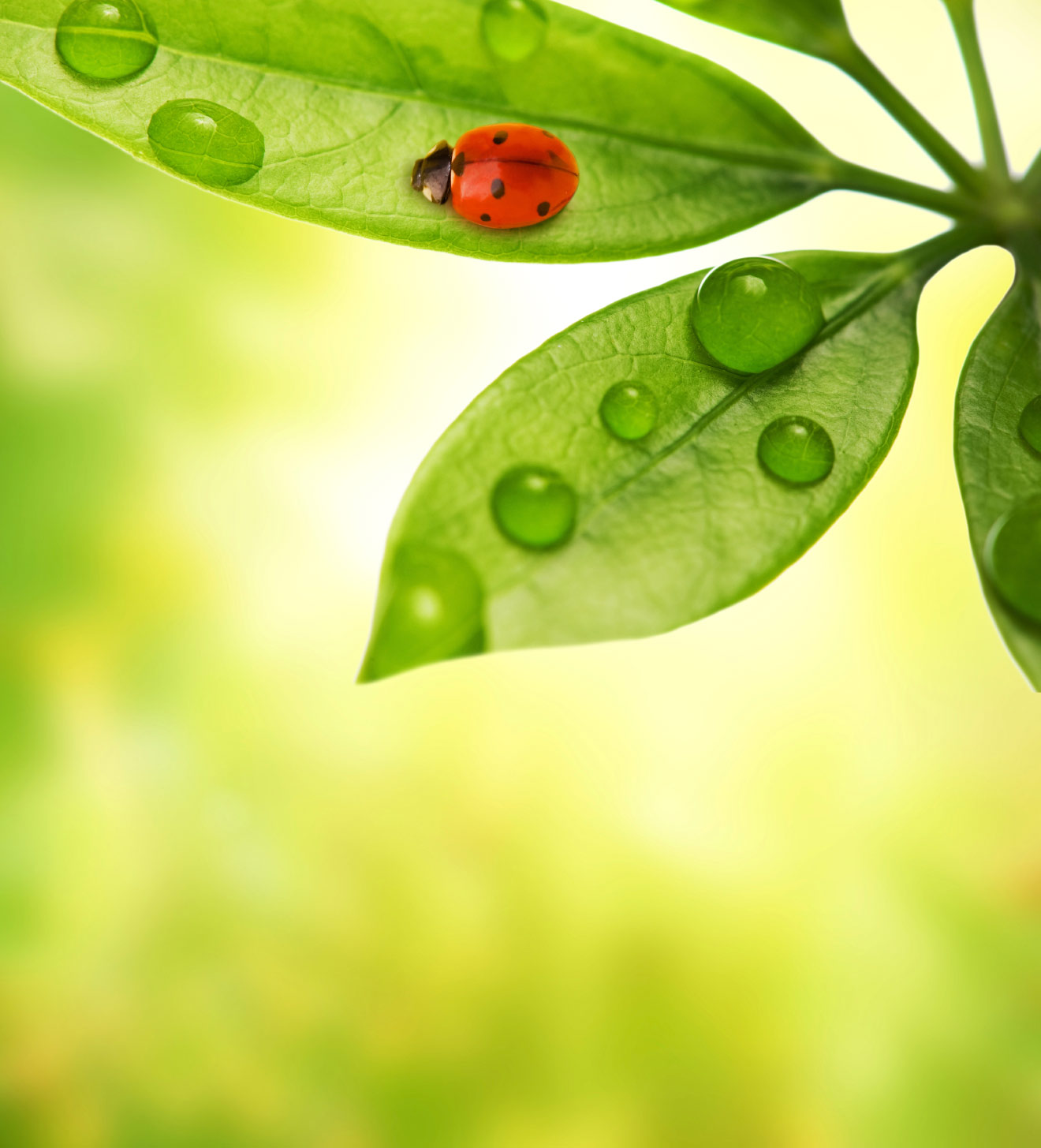 Колобки
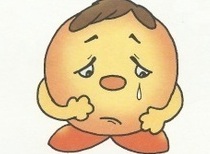 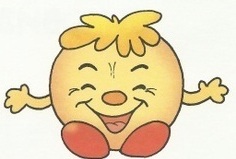 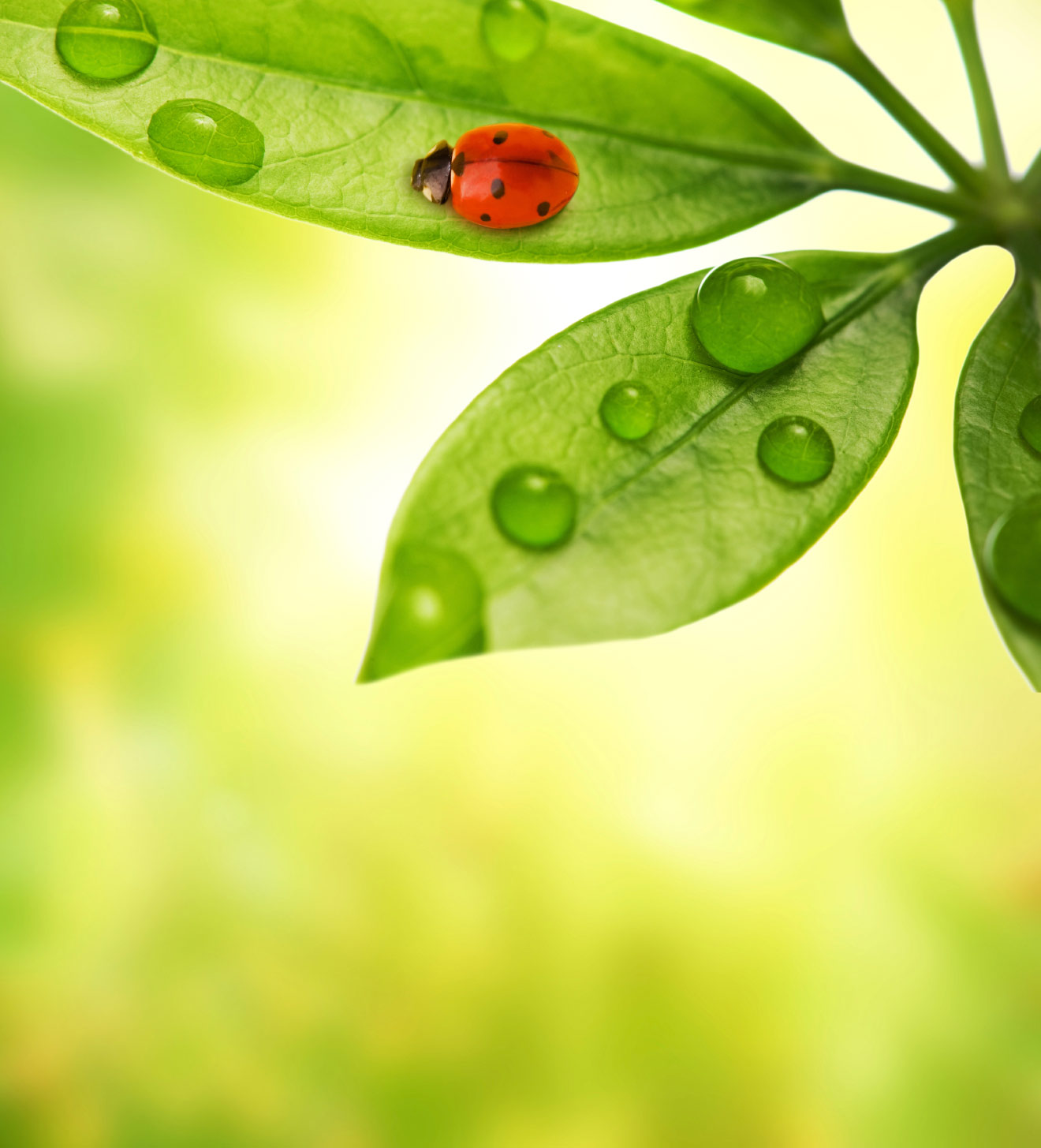 Угадай эмоцию
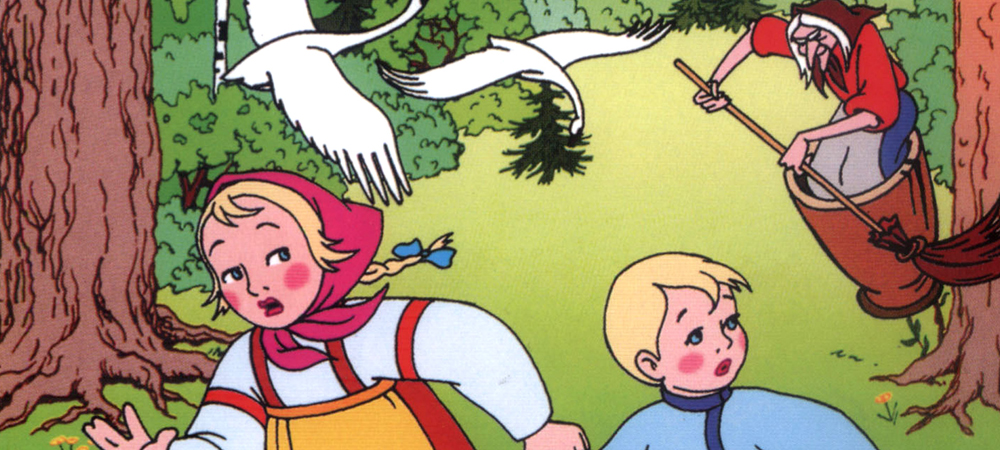 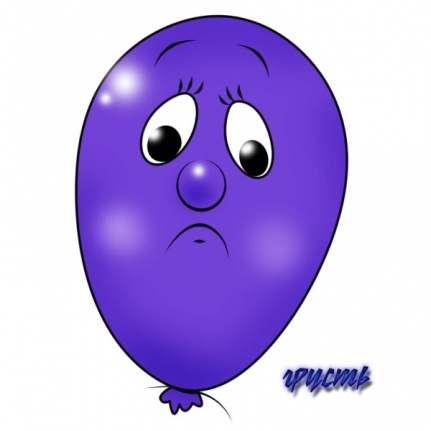 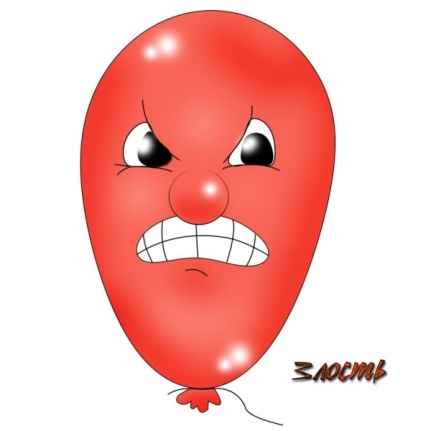 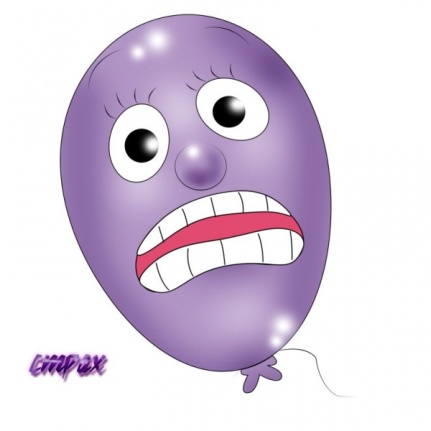 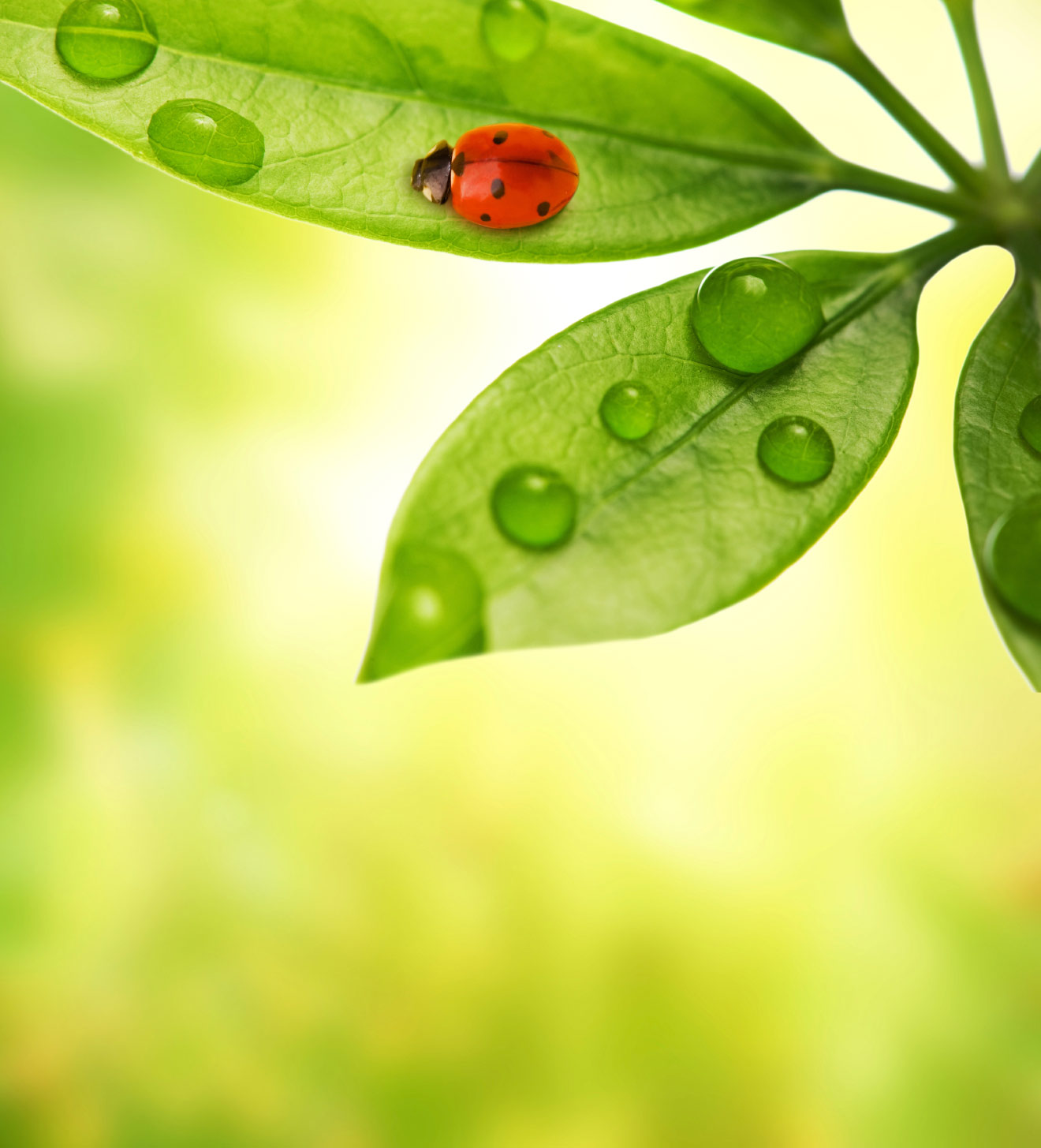 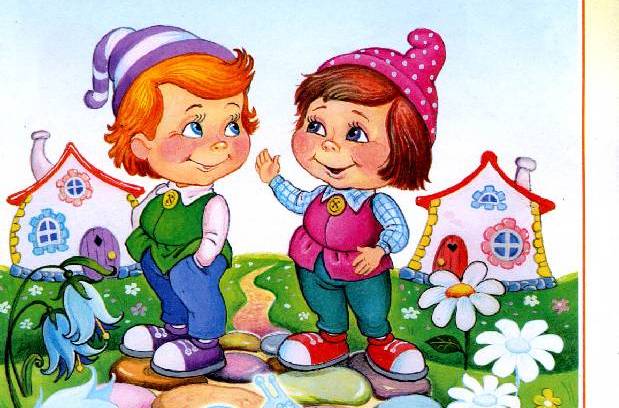 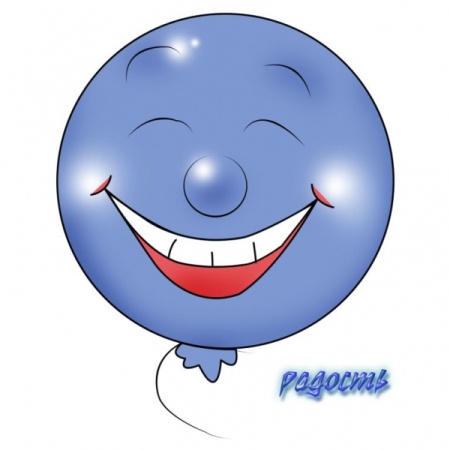 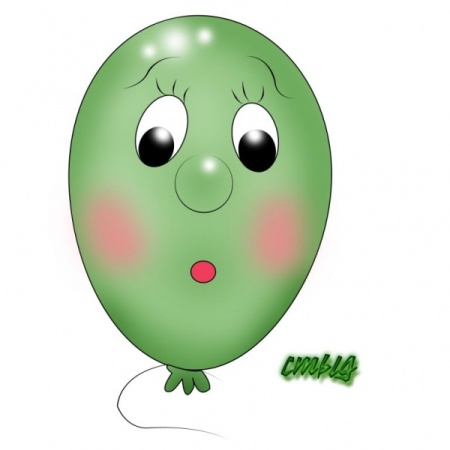 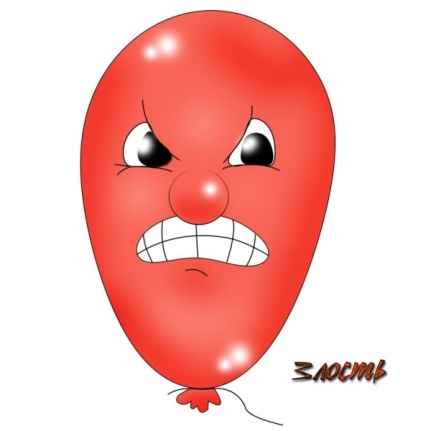 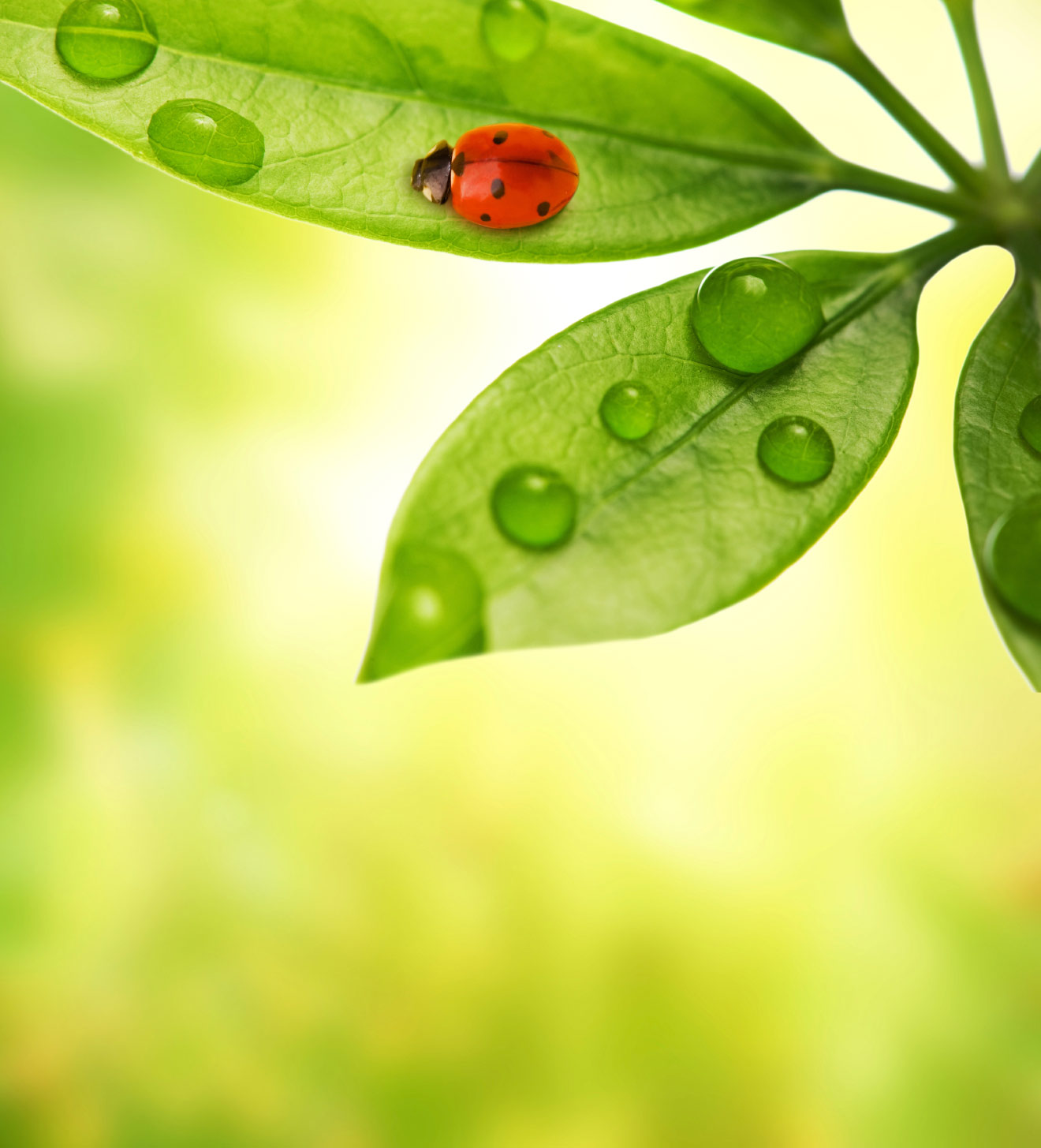 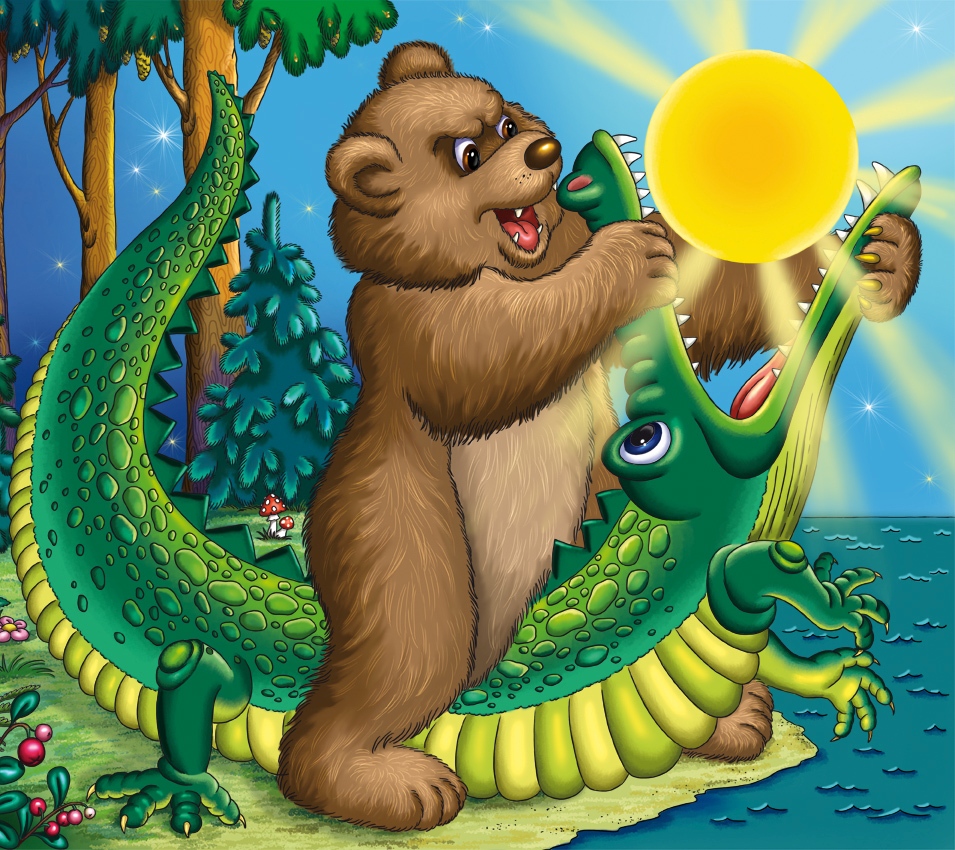 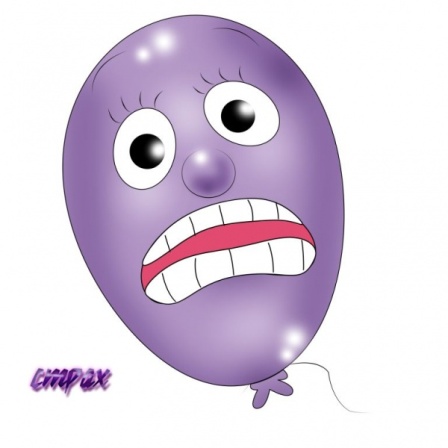 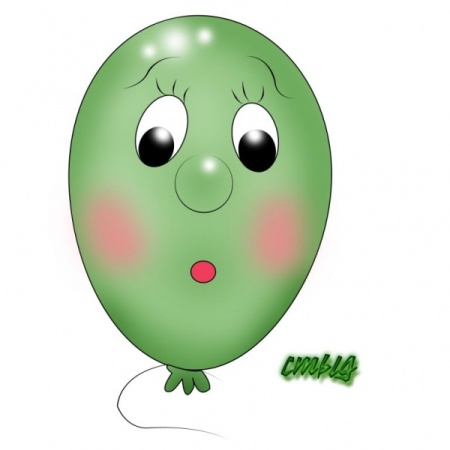 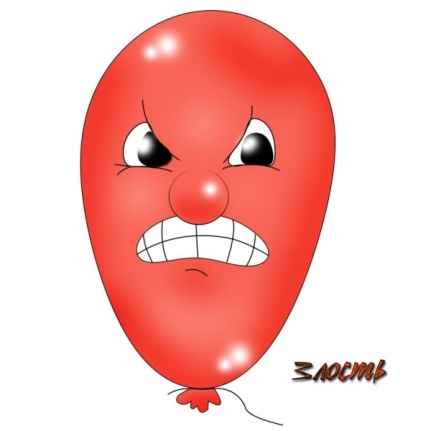 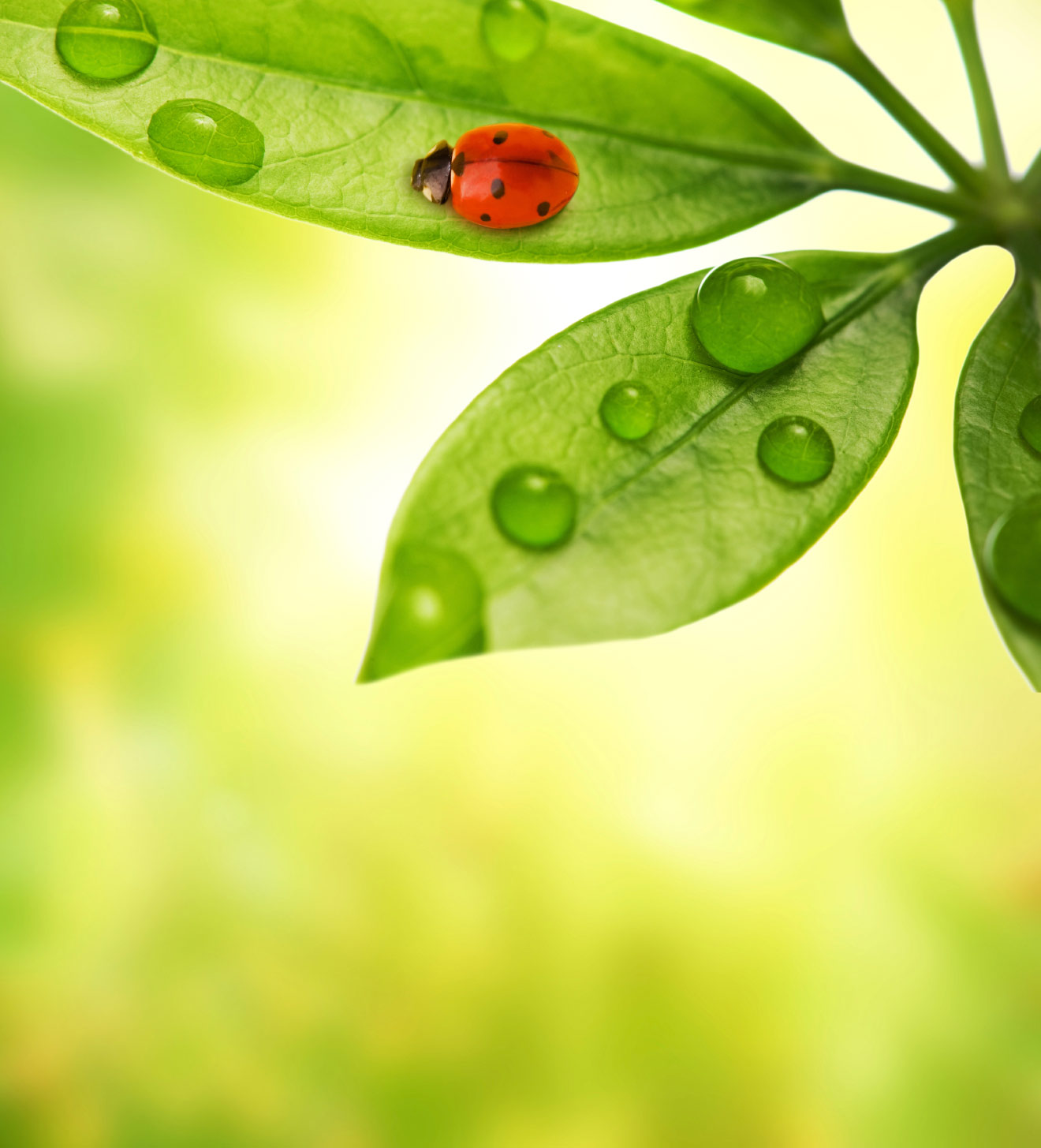 В гостях у Аха и Оха
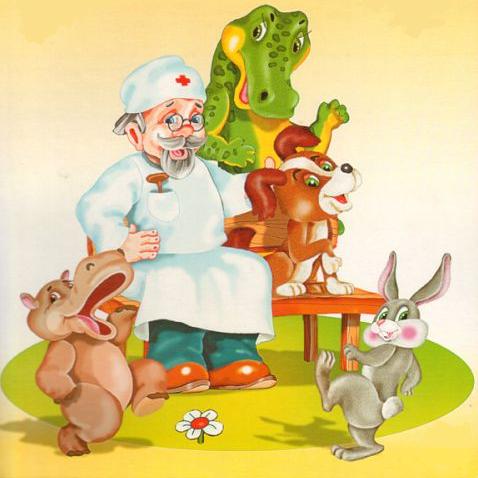 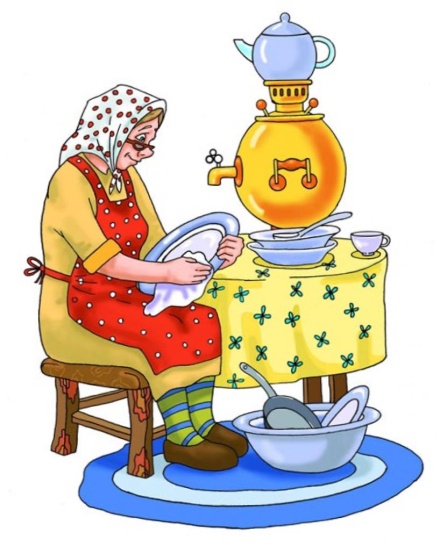 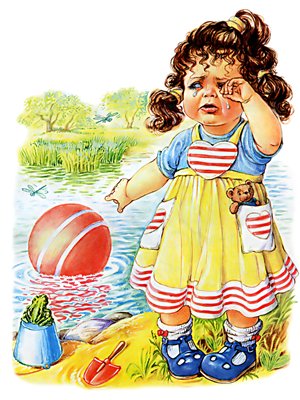 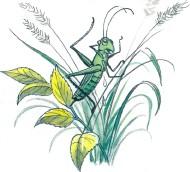 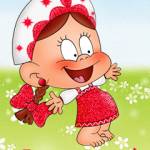 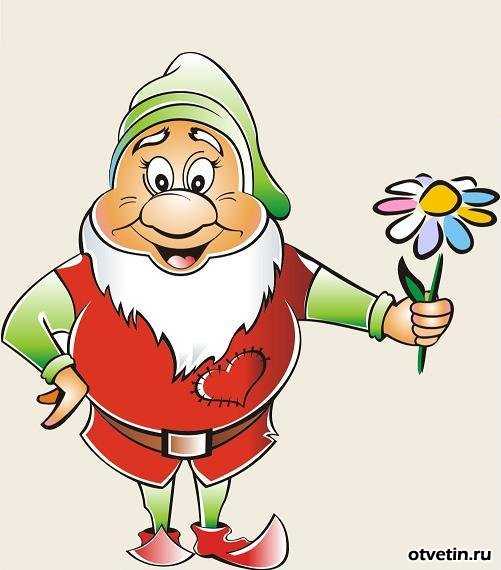 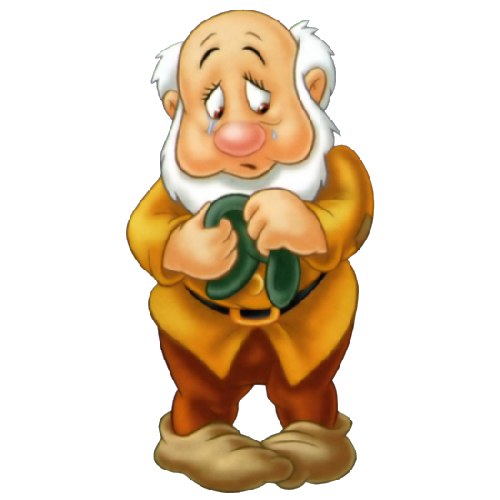 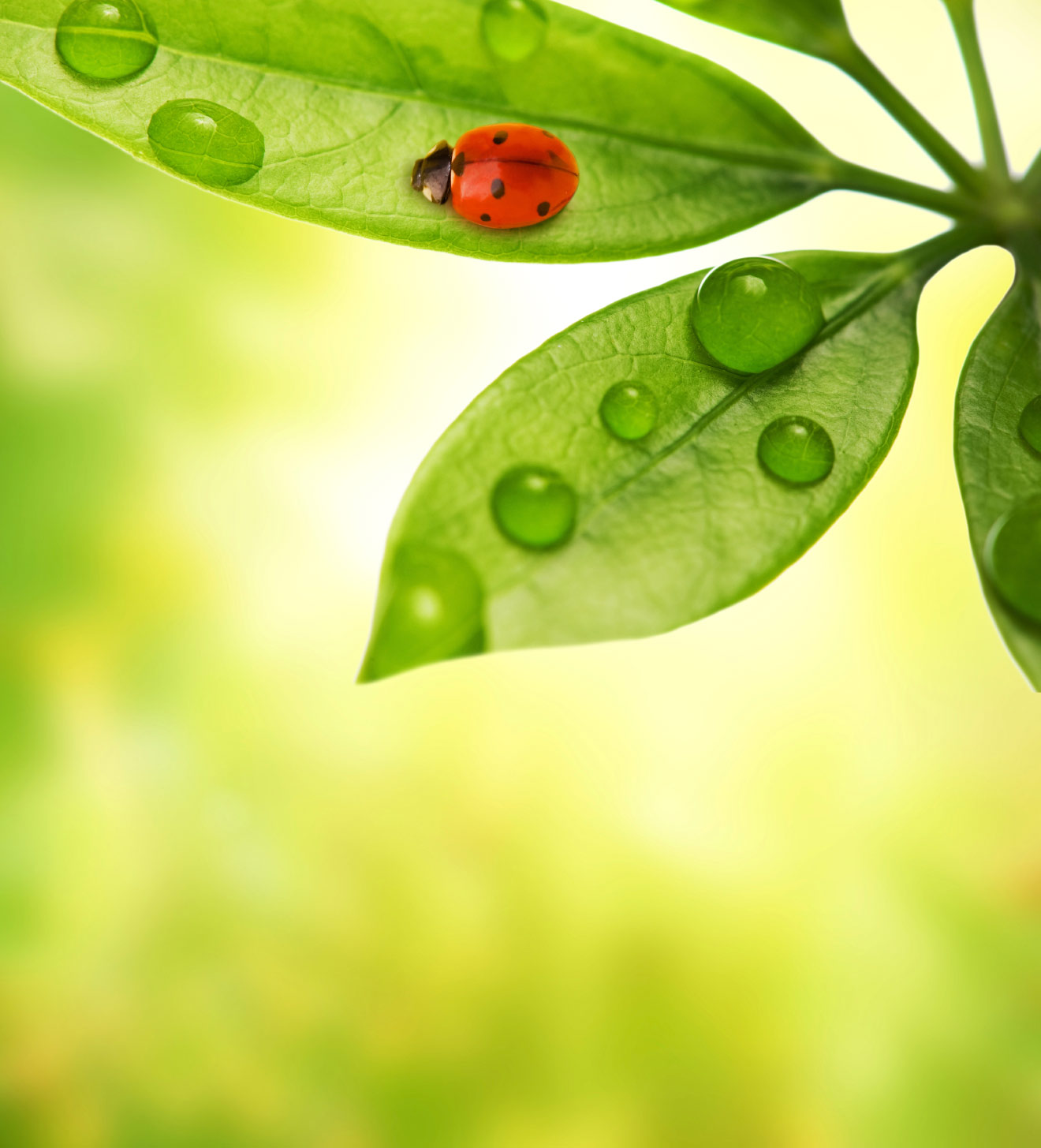 Подбери пару
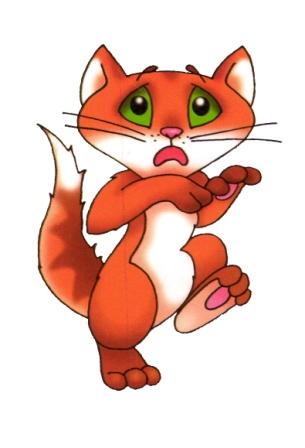 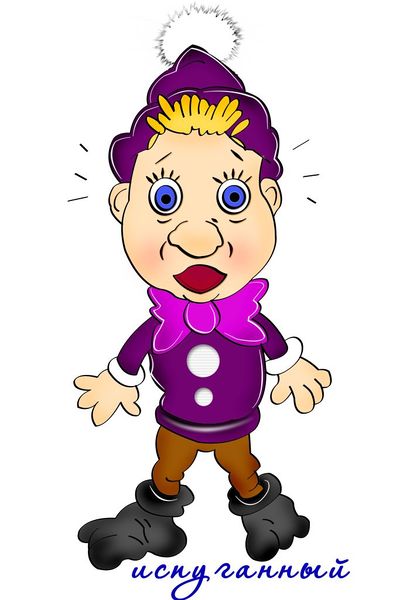 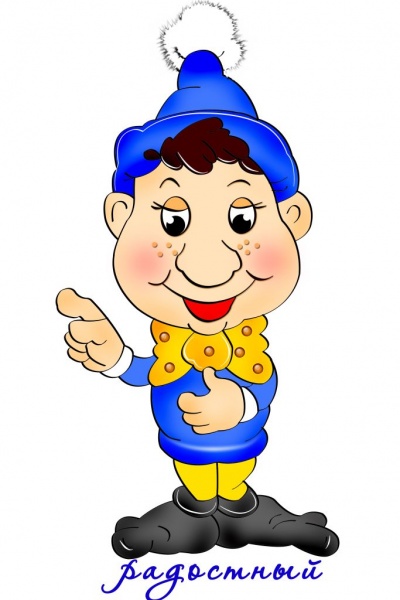 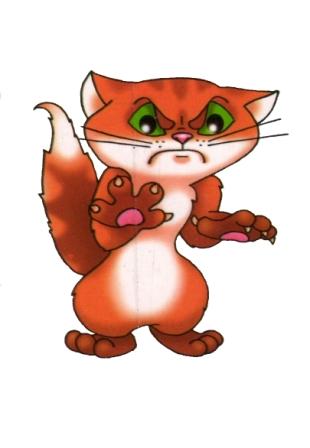 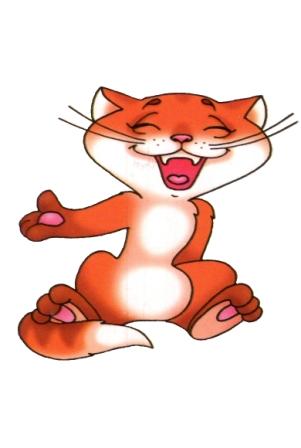 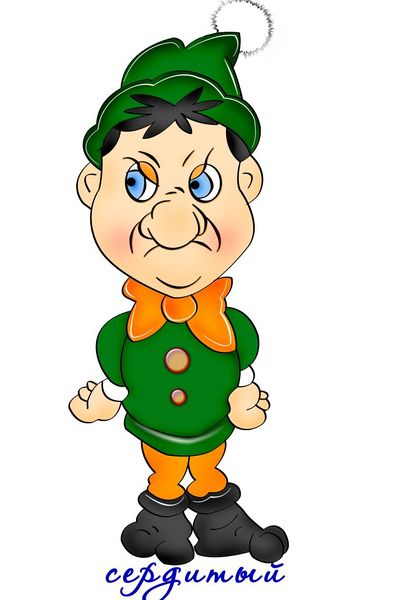 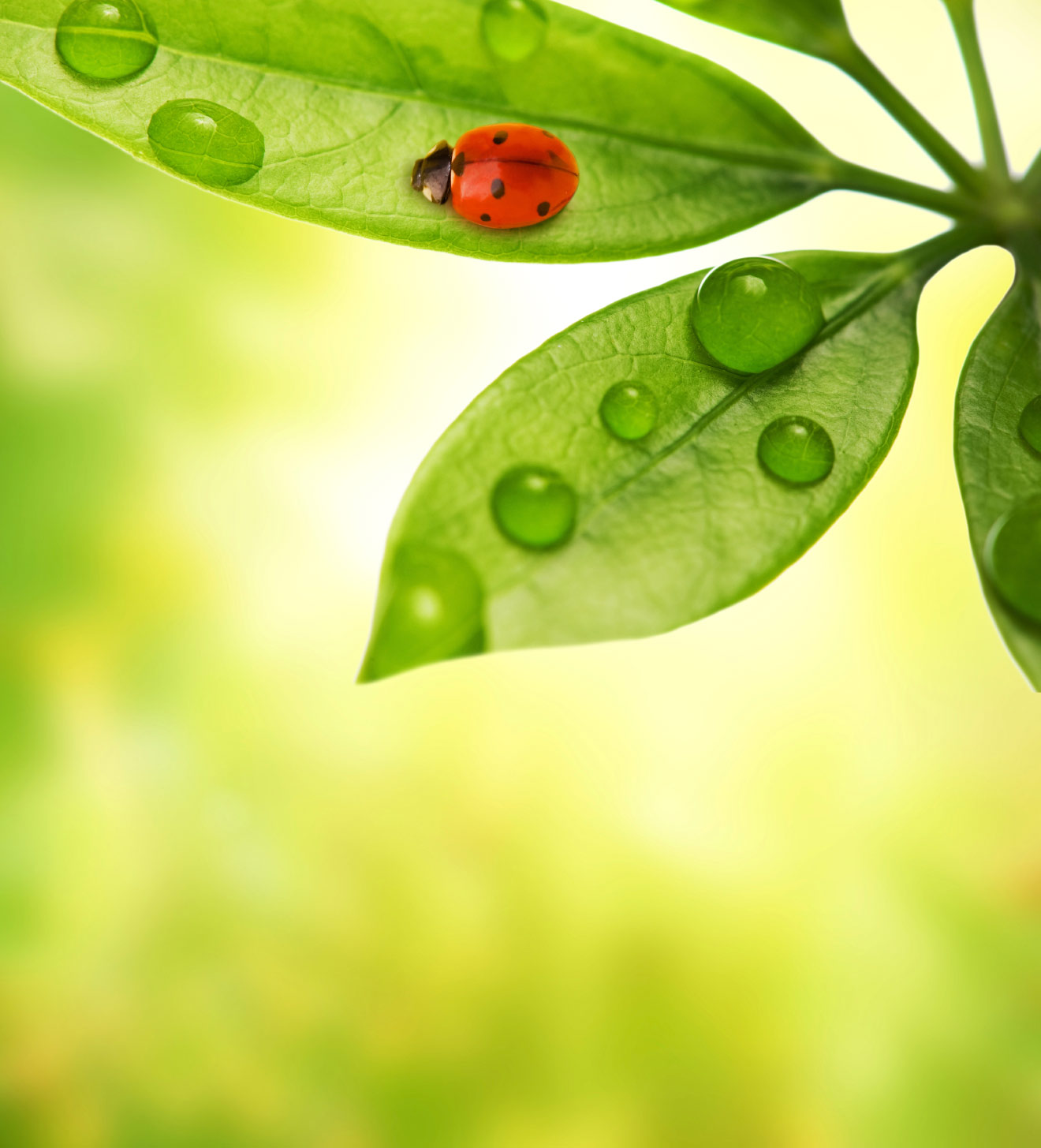 Изобрази эмоцию
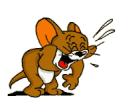 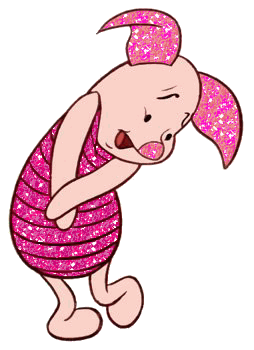 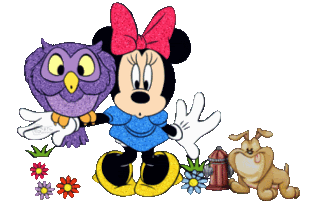 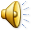 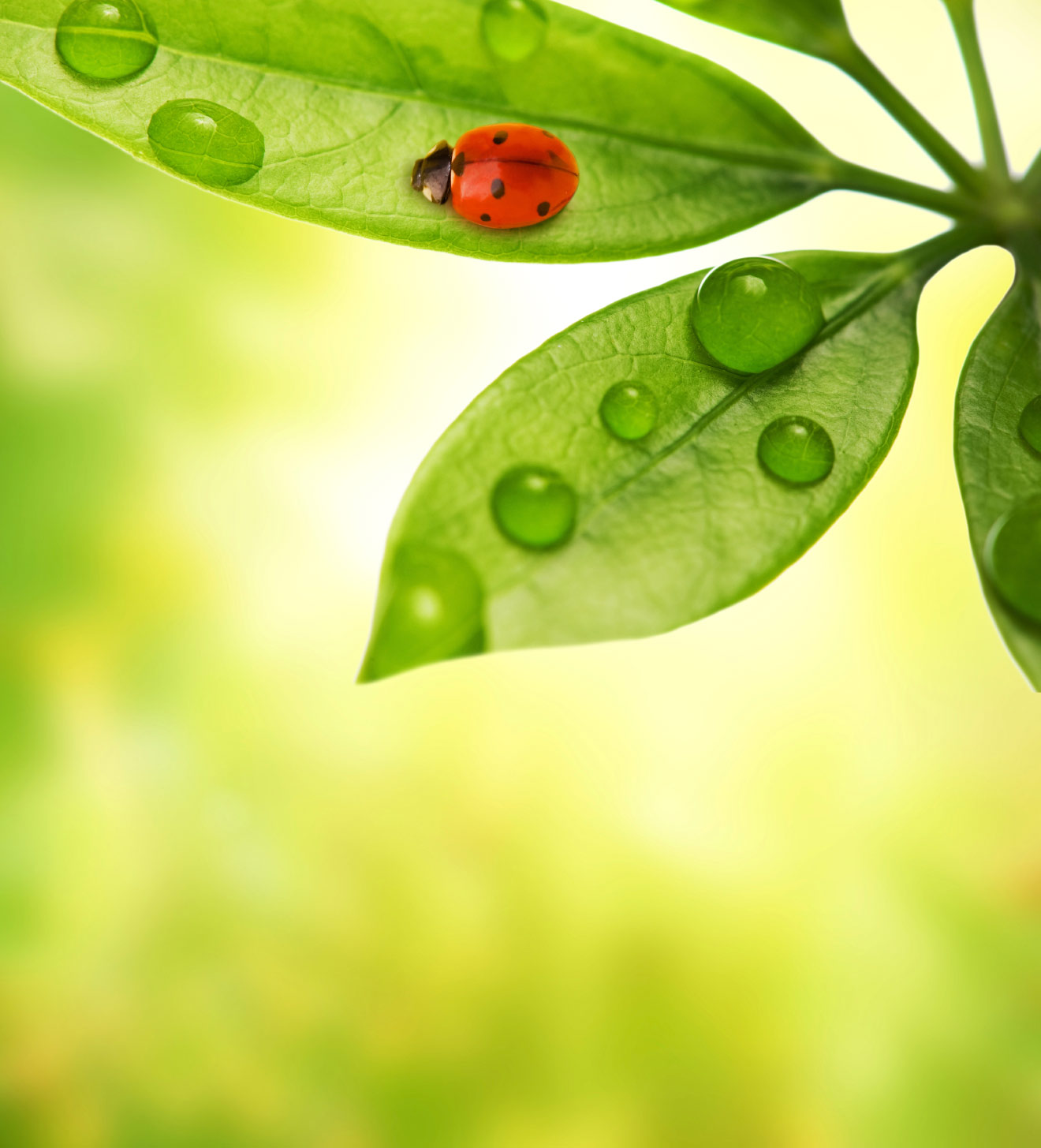 Спасибо за внимание!
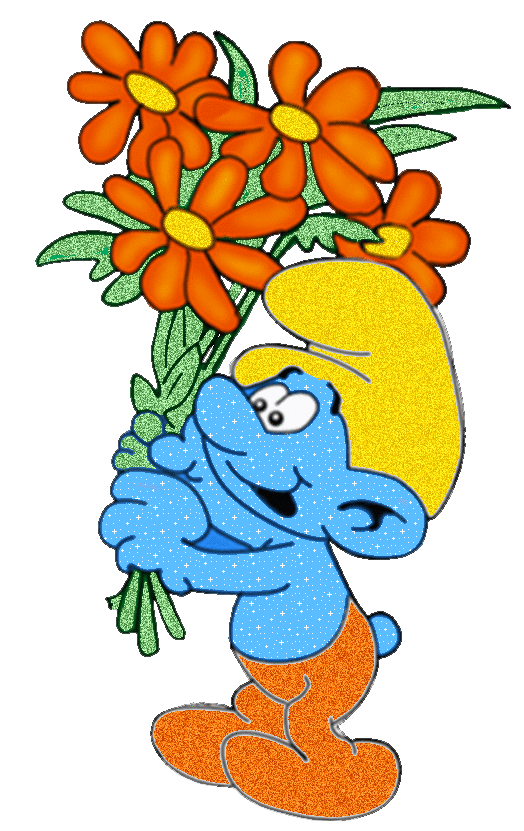 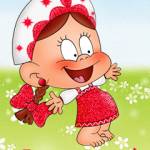